Ohio Career Readiness Network
Turning Career Advising into Career Pathways
March 8, 2021
[Speaker Notes: Cassie]
Introductions
Introduce yourself in the chat with name, role and organization!
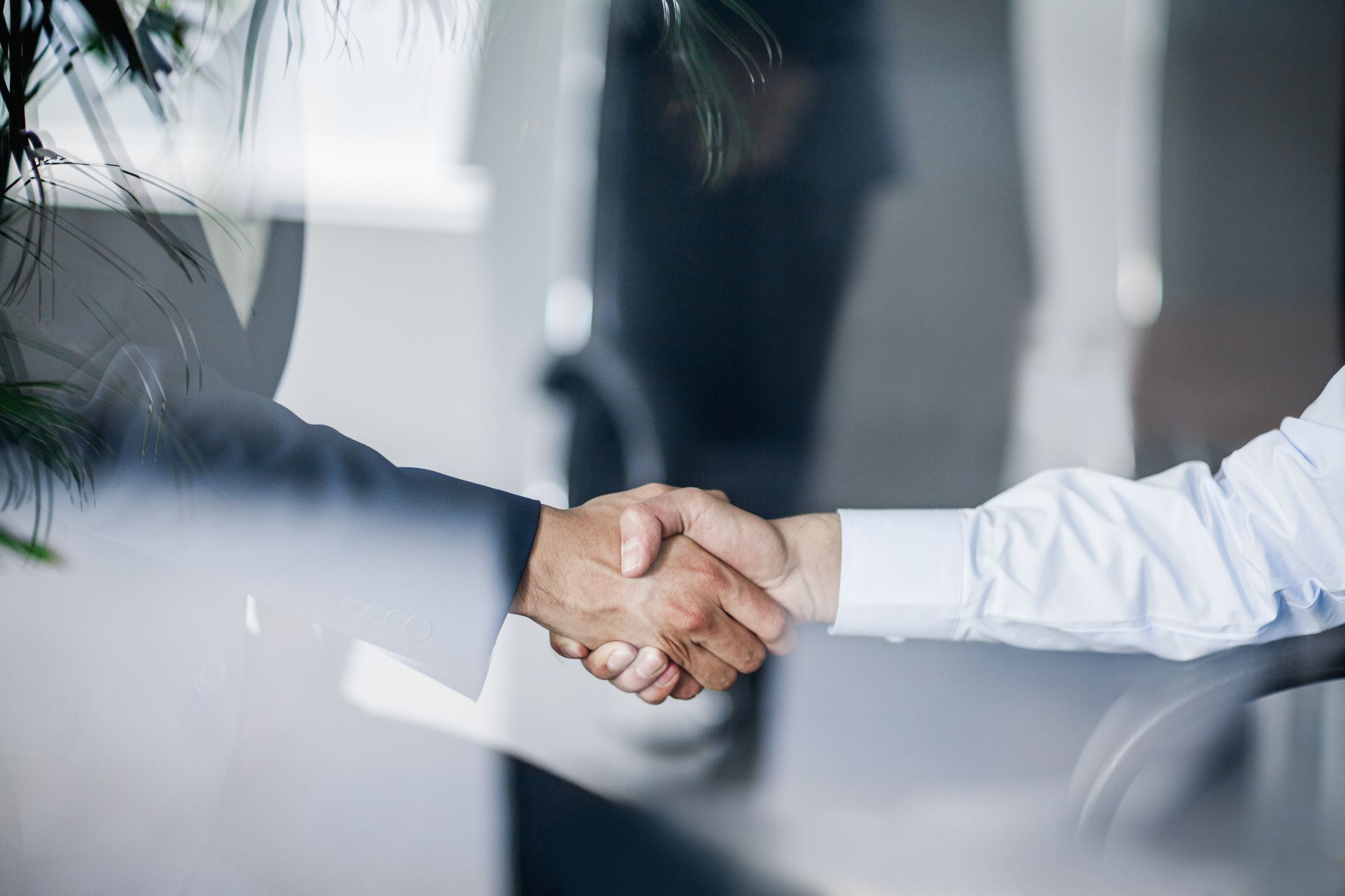 FACILITATORS:

Brenna Bartlett – ODE Assistant Director in the Office of CTE

Amy Harker - ESC of Northeast Ohio

Kayla Mickens – ODE Career Connections Education Program Specialist

Cassandra Palsgrove - Program Administrator – ODE Career Connections and SuccessBound

Michelle Washington – ODE Career Connections Education Program Specialist
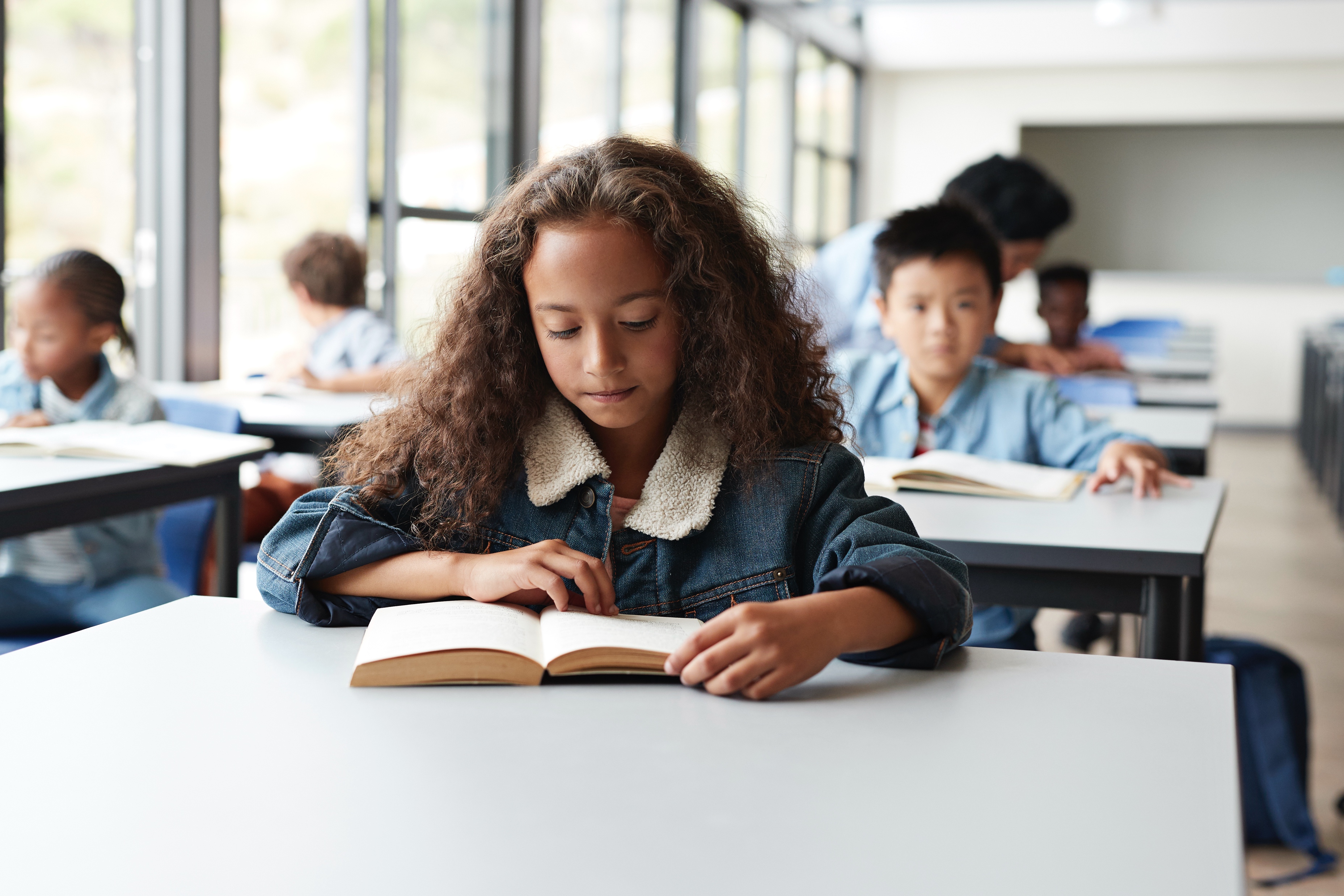 Turning Advising into Pathways
Meaningful advising for students about their career goals is the foundation
Thinking about career pathways as a system of education
Resources to guide systems thinking on career pathways
[Speaker Notes: [When presenting, this slide requires multiple clicks to reveal each element]]
How do you define “career pathways,” what does it mean to you?
What are Career Pathways?
Combination of rigorous and high-quality education, training, and other services, with on and off ramps, that:
(A) aligns with the skill needs of industries in the economy of the State or region;
(B) prepares an individual to be successful in any of a full range of secondary or postsecondary education options
(C) includes counseling to support an individual in achieving the individual's education and career goals;
[Speaker Notes: [When presenting, this slide requires multiple clicks to reveal each element]]
What are Career Pathways?
(D) includes, as appropriate, education offered concurrently with and in the same context as workforce preparation activities and training for a specific occupational cluster;
(E) organizes education, training and other services to meet the needs of an individual in a manner that accelerates their educational and career aspirations;
(F) enables an individual to attain a secondary school diploma and at least one recognized postsecondary credential or college credits, preferably both; and
(G) helps an individual enter or advance within a specific occupation or occupational cluster.
[Speaker Notes: [When presenting, this slide requires multiple clicks to reveal each element]]
Career Advancement
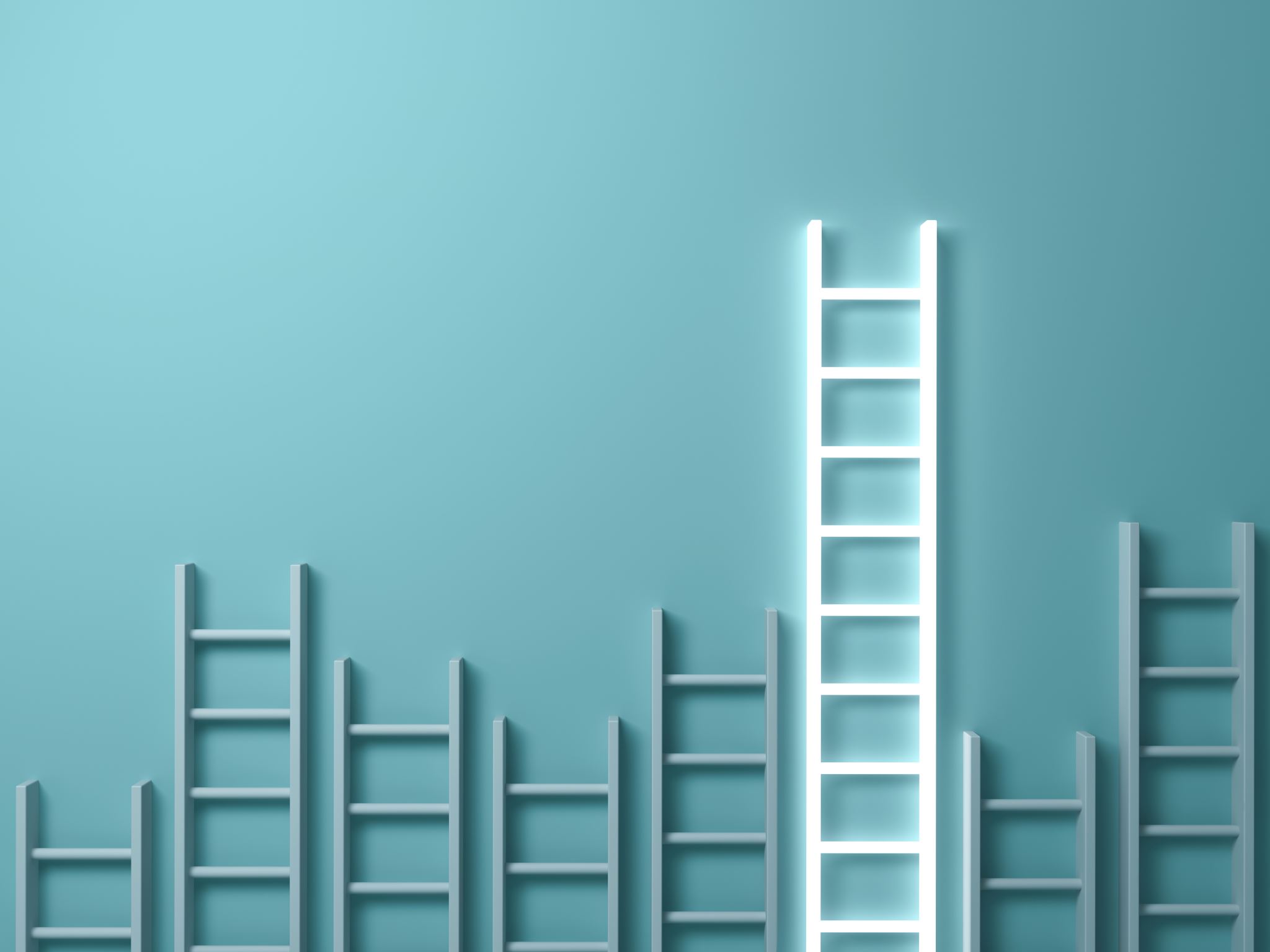 Ensure that all partners in discussion are on the same page of definitions of career pathways:
Career Ladders
Career Progressions
Using a post-it, indicate where you feel your school and the schools you work with are in your career pathway offerings (this includes formal CTE pathways and other career pathways matching the shared definition):
We have limited career pathway options open to some students.
We have some career pathway options open to any student.
We have or are developing career pathway options for all students.
Preparing for Career Pathways
Career Advising Alignment
Using student interest and job outlook data to determine pathway options
Top Jobs!
Local Workforce Alignment
Working with local businesses to determine workforce needs 
Business Advisory Councils
Local planning
Community Connections
Garner community input and support – this can be a redesign of school
Portrait of a Graduate
Discussion generating tool: Success in the New Economy
[Speaker Notes: Michelle]
What are the top two industries in your region, that you feel students may also be interested in, to consider developing new career pathway options your school(s)?
[Speaker Notes: Michelle]
Using a post-it, indicate your level of understanding of Business Advisory Councils.
I am aware of Business Advisory Councils;  I do not work regularly with them
I’m unfamiliar with Business Advisory Councils
I work regularly with Business Advisory Councils
Designing and Developing Career Pathways
Career Advising Alignment
Using the Career Connections Framework
Answer Key Design Questions
Systems of Pathways (career academy models) Quality Elements for Systems
Individual Pathways Quality Program Standards for CTE
Consider Current Course Connections
Reinforcing career focused, personalized learning throughout all courses
Standards by Design
Integrating Coursework
[Speaker Notes: Michelle]
Which of the Quality Elements resonates with you the most, why?
[Speaker Notes: Michelle]
Implementing and Evaluating Career Pathways
Creative Scheduling
Connections to Graduation Planning
Graduation Plan Template
Course planning and Dynamic Pathways Tool
Placing Students After High School

Continuous Improvement
[Speaker Notes: Michelle]
How are your schools applying any lessons learned from this year for creative scheduling or placement of students after high school for next year?
[Speaker Notes: Michelle]
Conclusion
Think Big
Start Small
Scale Fast
[Speaker Notes: [When presenting, this slide requires multiple clicks to reveal each element]]
This was a big overview – what topics would you be most interested in more deeply discussing?
[Speaker Notes: Michelle]
Share your learning community with us!
#MyOhioClassroom
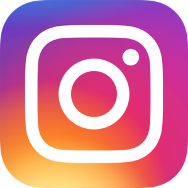 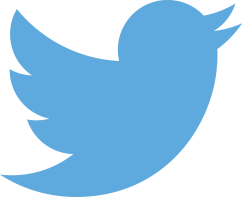 Celebrate educators!
#OhioLovesTeachers